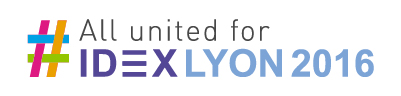 Les équipes de recherche de la SFR Biosciences sont fières de vous annoncer le dépôt du projet partagé IdexLyon2016 dont ils sont partenaires
https://idexlyon2016.universite-lyon.fr/idexlyon2-fr-outils2/phase-de-selection-depot-du-projet-idexlyon-342872.kjsp?RH=IDEXLYON2-FR